Leading a Successful Change Initiative
Library Management Institute
June 2014
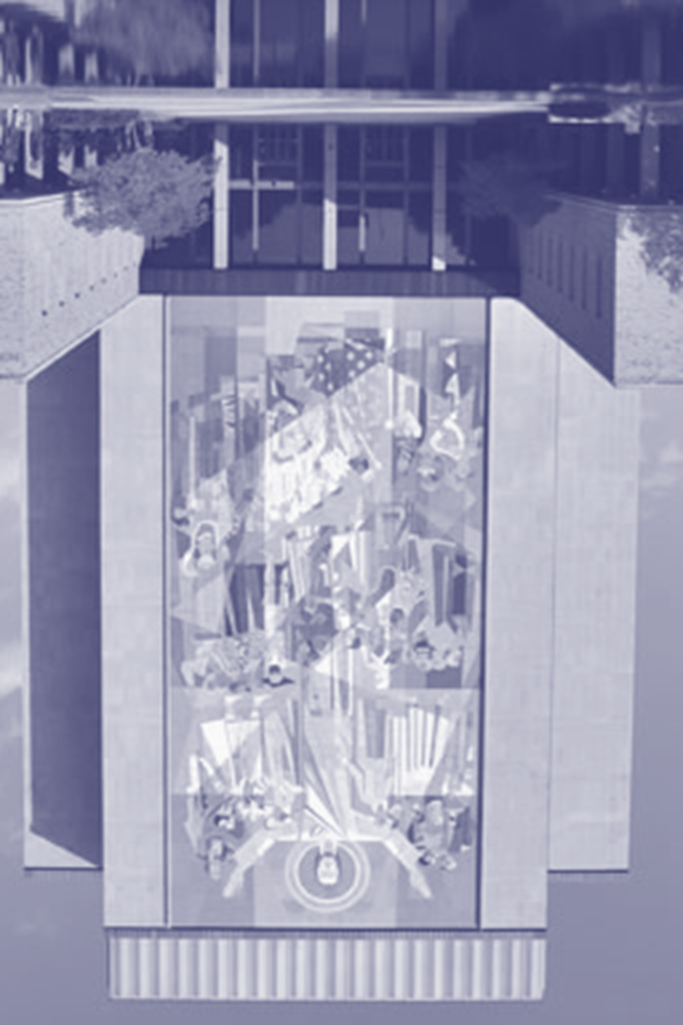 Your change champions
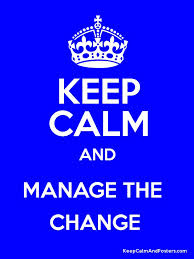 DPW Vision
[Speaker Notes: If you attended the first Library Town Hall meeting after I arrived, you may remember that I described my three guiding principles: that service is the most important perspective, that we should make changes that improve customer service, and that above all, results matter.  I’ve also identified three broad areas of focus: …]
Establish a sense of urgency about the need to achieve change
“Due to new leadership and the formulation of strategic goals, it has been determined there is an opportunity to have a more efficient structure to support those goals. This, coupled with many voluntary retirements through the 
Staff Voluntary Early Retirement Incentive Plan (SVERIP), and additional faculty retirements, provides an opportunity to increase organizational effectiveness, 
efficiency and job satisfaction at the Hesburgh Libraries.” 
	OAD Business Case Statement
Guiding principles of the oad
Create change team of 6-8 people from throughout the organization
Members who are respected and trusted by their colleagues as individuals who will represent interests across the Libraries honestly
Members who will bring the perspective of their unit, but are also able to focus on the Library as a whole
★Player’s Coach
Create a Guiding Coalition
Assemble a group with power energy and influence in the organization to lead the change.
Develop a vision and strategy specific to the change
“Overall organizational design that reflects our strategic goals and the University priorities”
Aligning with ND Goals
INPUT

Held 14 listening sessions, held 3 break briefings, 2 Town Hall meetings
Gathered & reviewed information from faculty, students, & campus administrators
Reviewed organizational charts from more than 20 organizations 
Reviewed articles on reorganization of libraries and organizational chart designs
Marcy served as Player’s Coach
HRC brought advice from Linkage consultant  
Staff Think Tank Team
Staff Think Tank Team anonymous form
Informal one-on-one’s
Campus guidelines for organization design
Create meaningful positions
Increase organizational flexibility
Improve high level leadership
Clarify responsibilities
Eliminate silos
What We Heard:
Focus on aligning with campus goals
Reflect campus values
Use our resources wisely
Manage the library effectively
Empower individuals and teams
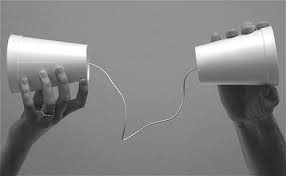 Describe the ideal position that you feel will use your talents and provide a meaningful work experience for you.  This can be the position you are already in or something else.
Incorporate employee interests into new placements
Leadership
University Librarian
Communications Program Director
Discovery Services & Digital Access
Research Services & Learning Resources
Administration, Organizational Development & Central Services
Management and 
Team Leaders
…
Information Technology and Discovery Services
Digital Library Initiatives and Scholarship
Resource Acquisitions and Delivery
Outreach and Academic Engagement
Science, Engineering, Social Sciences, Business Research Services
Arts & Humanities Research Services
…
Supervisors and
Individual Contributors
To be determined. Reporting to management level.
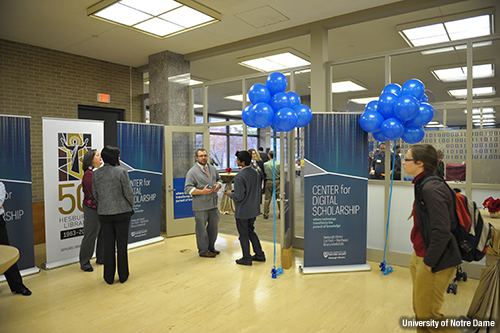 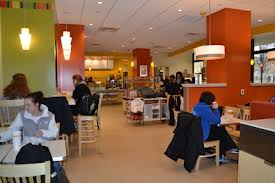 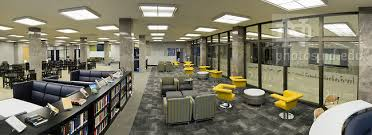 Recommend space to facilitate intellectual collaboration
Please rate your OVERALL satisfaction with the Hesburgh Libraries (excluding the Law Library): 8.51											2013 Improve ND Survey
Demonstrate how the libraries contribute to university goals in a way that is clear to those outside the libraries as well as library faculty and staff at all levels
Leadership
University Librarian
Special Projects
Empower leaders to initiate change and make decisions
Digital Access, Resources, and Information Technology
Research and Learning Services
Management
Administration, Organizational Development, and Central Services
Monitors
Development
Assessment
Building Services
Graphic Designer
Communications Program Director
Finance & Budget
Personnel Services
Organizational Development
Information Technology and Discovery Services
Digital Library Initiatives and Scholarship
Resource Acquisitions and Delivery
Outreach and Academic Engagement
Science, Engineering, Social Sciences, Business Research Services
Arts & Humanities Research Services
Web
Information Technology Systems
Desktop Computing & Network Services
Acquisitions
CADM
Cataloging & Metadata
Electronic Resources
GovDocs
Current Periodicals & Microtext
Licensing
Gifts
Humanities
Preservation
Special Collections
Architecture
Area & Region Studies
Fine Arts
Related Branches
Music & Media Services
Digital Library Services
Digital Production
Catholic Portal
Art Image Library
Scholars’ Lab
Copyright & Scholarly Communication
Reference
First Year of Studies
Instruction
Instructional Designer
Outreach
Learning Commons
Delivery Services:
       ILL,  DocDel, Stacks,  Circ, 
        Reserves, Mailroom
Engineering
Sciences
Social Sciences
Business
Related Branches
Data Services
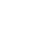 Overall, how satisfied are you with the outcomes of the new organizational design?
Use expectations to assess outcomes and evaluate the change process
Dissatisfied, what would change your satisfaction rating:
Satisfied/Very Satisfied
Easier to communicate between departments.  Departments seem to be interconnected now; not as disjointed.
more progress towards goals of collaboration, removing silos, and transparency
I think increased mentoring would be good
Communication between departments and library groups is much better than it used to be.
Perhaps a quick reference guide to which unit does what, a sort of cheat sheet.
We are able to make positive changes and create more team oriented approach in my units by doing cross training and expanding staff expertise. Although there is additional work to be done, the first 15 months have had more positive than negative.
While I think there have been some success stories for particular individuals who were able to make changes that were good for them and the Libraries, overall I don't see evidence of significant gains in efficiencies or productivity or improved services that justify all the time and effort it took.
“I think the organization is functioning more effectively, and we have a better focus on shared strategic goals and priorities that move the Libraries forward in support of the University's strategic goals.”
My supervisor does a great job in leadership and my role change has contributed to some of the successes of the library.
SAMPLE RECOMMENDATIONS FROM ASSESSMENTS
Create a staff development program to strengthen our leadership capacity for achieving strategic initiatives, managing projects, expanding strengths and developing new ones.
Hiring priorities are now determined on a quarterly basis in February / June / November.  As decisions are made each quarter, share hiring priorities and approved positions.
Replace ULONs with new, clear channels for communication of vital information
Ask Program Directors to work with their managers and supervisors to find the gaps in tasks that are going undone as a result of unmet staffing needs.
Keep repeating change WILL happen because change is necessary.
Don’t be afraid to challenge the naysayers
Signal vs. noise
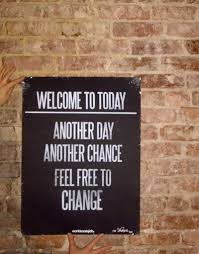 Recognize and champion the change agents who will help you lead
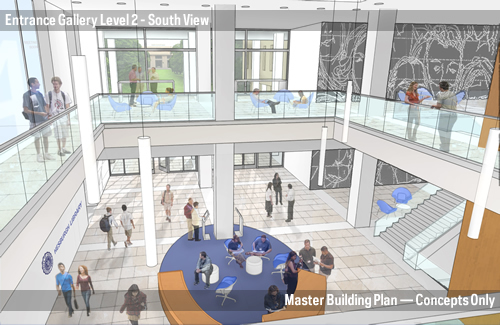 Without our        	reorganization…
Improve ND results
Offered 42 employees an opportunity to do something different
Infused $30,000 into targeted training efforts
Created shared understanding around our mission of Connecting People to Knowledge
Launched a successful year-long 50th Anniversary celebration that included a TEDX event
http://50years.library.nd.edu/
references
Photos from unsplash.com
Recommended Reading:
Anything by John Kotter for change management
Kűbler-Ross 5 stages of grief model
Six Sigma Green Belt (continuous improvement process)
50years.library.nd.edu
Thank you
Marcy Simons
Organizational Development Librarian
University of Notre Dame
223 Hesburgh Library
msimons@nd.edu
574-631-2871